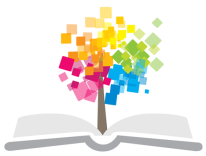 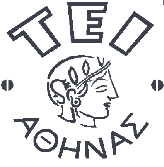 Ανοικτά Ακαδημαϊκά Μαθήματα στο ΤΕΙ Αθήνας
Παθολογική και Χειρουργική Νοσηλευτική ΙΙ (Ε)
Ενότητα 5: Μέτρηση Κεντρικής Φλεβικής Πίεσης
Έντυπο Αξιολόγησης Γνώσεων Εργαστηρίου
Θεόδωρος Καπάδοχος
Τμήμα Νοσηλευτικής
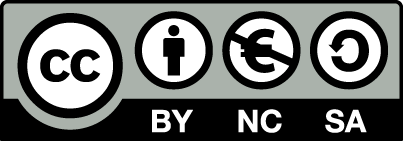 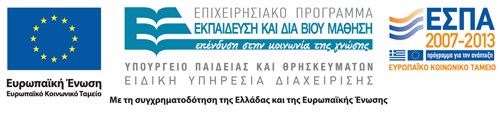 Μέτρηση κεντρικής φλεβικής πίεσης(1 από 4)
Επιβεβαίωση ιατρικής οδηγίας,
Έλεγχος θέσης κεντρικού φλεβικού καθετήρα (αριστερά ή δεξιά υποκλείδια ή έσω σφαγίτιδα), βατότητας και ύπαρξης ελεύθερου αυλού,
Προετοιμασία υλικού (στατώ, σετ μέτρησης ΚΦΠ, φυσιολογικός ορός, απλή συσκευή ορού, αλφάδι, μαρκαδόρος),
Εξασφάλιση κατάλληλου περιβάλλοντος (φως, θερμοκρασία, απομάκρυνση επισκεπτών, τοποθέτηση παραβάν ή κουρτίνας),
Ενημέρωση ασθενούς (σκοπός, διαδικασία που θα ακολουθηθεί),
Πλύσιμο χεριών,
Απελευθέρωση θώρακα από ρουχισμό,
Εύρεση και σημείωση με μαρκαδόρο, του σημείου αντιστοίχησης με τον δεξιό κόλπο: 4ο μεσοπλεύριο διάστημα (σύστοιχα με τον κεντρικό καθετήρα) και μέση μασχαλιαία γραμμή.
1
Μέτρηση κεντρικής φλεβικής πίεσης(2 από 4)
Άνοιγμα σετ και τοποθέτηση συσκευής μέτρησης στο στατώ,
Σύνδεση φυσιολογικού ορού με την συσκευή ορού και εξαέρωση,
Σύνδεση φυσιολογικού ορού με την συσκευή μέτρησης και εξαέρωση της γραμμής σύνδεσης με τον Κεντρικό Φλεβικό Καθετήρα,
Σύνδεση συσκευής μέτρησης με τον Κεντρικό Φλεβικό Καθετήρα,
Στροφή της 3-way στρόφιγγας ώστε να επικοινωνεί μόνο ο ορός με την βαθμονομημένη στήλη και πλήρωση συσκευής Κεντρικού Φλεβικού Καθετήρα μέχρι τα 25-30cm στήλης ύδατος,
Τοποθέτηση ασθενούς σε ύπτια θέση, χωρίς μαξιλάρι (αν το επιτρέπει η κλινική του κατάσταση).
2
Μέτρηση κεντρικής φλεβικής πίεσης(3 από 4)
Χρήση αλφαδιού ώστε το σημείο -0- της στήλης να είναι στο ίδιο ύψος με το σημείο που αντιστοιχεί στον δεξιό κόλπο,
Διακοπή της συνεχούς έγχυσης άλλων υγρών από τον ίδιο αυλό που θα γίνει η μέτρηση (αν υπάρχουν),
Στροφή της 3-way στρόφιγγας ώστε να επικοινωνεί μόνο η συσκευή μέτρησης Κεντρικής Φλεβικής Πίεσης με τον κεντρικό καθετήρα,
Ενημέρωση ασθενούς να παίρνει ήρεμες ανάσες, να μην βήχει και να μην κινείται,
Παρακολούθηση σταδιακής πτώσης της στήλης ύδατος μέχρι του σημείου που σταθεροποιείται.
3
Μέτρηση κεντρικής φλεβικής πίεσης(4 από 4)
Μέτρηση ΚΦΠ από την βαθμονομημένη στήλη,
Συνέχιση της έγχυσης των υγρών από τον αυλό που πραγματοποιήθηκε η μέτρηση (αν υπάρχουν),
Απομάκρυνση και απόρριψη χρησιμοποιούμενου υλικού (αν υπάρχει),
Τοποθέτηση του ασθενή σε αναπαυτική θέση και τοποθέτηση μαξιλαριού,
Ενημέρωση ασθενή για τα αποτελέσματα,
Ενημέρωση λογοδοσίας και νοσηλευτικού διαγράμματος (ημερομηνία και ώρα, διαδικασία, καταγραφή τιμής ΚΦΠ, παρατηρήσεις σχετικά με τον ασθενή).
4
Τέλος Ενότητας
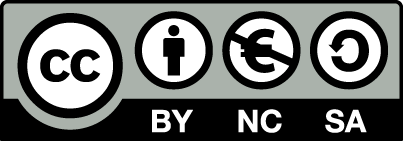 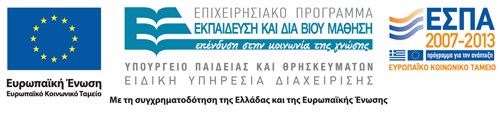 Σημειώματα
Σημείωμα Αναφοράς
Copyright Τεχνολογικό Εκπαιδευτικό Ίδρυμα Αθήνας, Θεόδωρος Καπάδοχος 2014. Θεόδωρος Καπάδοχος. «Παθολογική και Χειρουργική Νοσηλευτική ΙΙ (Ε). Ενότητα 5: Μέτρηση Κεντρικής Φλεβικής Πίεσης, Έντυπο Αξιολόγησης Γνώσεων Εργαστηρίου». Έκδοση: 1.0. Αθήνα 2014. Διαθέσιμο από τη δικτυακή διεύθυνση: ocp.teiath.gr.
Σημείωμα Αδειοδότησης
Το παρόν υλικό διατίθεται με τους όρους της άδειας χρήσης Creative Commons Αναφορά, Μη Εμπορική Χρήση Παρόμοια Διανομή 4.0 [1] ή μεταγενέστερη, Διεθνής Έκδοση.   Εξαιρούνται τα αυτοτελή έργα τρίτων π.χ. φωτογραφίες, διαγράμματα κ.λ.π., τα οποία εμπεριέχονται σε αυτό. Οι όροι χρήσης των έργων τρίτων επεξηγούνται στη διαφάνεια  «Επεξήγηση όρων χρήσης έργων τρίτων». 
Τα έργα για τα οποία έχει ζητηθεί άδεια  αναφέρονται στο «Σημείωμα  Χρήσης Έργων Τρίτων».
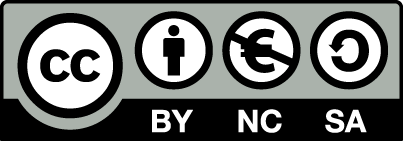 [1] http://creativecommons.org/licenses/by-nc-sa/4.0/ 
Ως Μη Εμπορική ορίζεται η χρήση:
που δεν περιλαμβάνει άμεσο ή έμμεσο οικονομικό όφελος από την χρήση του έργου, για το διανομέα του έργου και αδειοδόχο
που δεν περιλαμβάνει οικονομική συναλλαγή ως προϋπόθεση για τη χρήση ή πρόσβαση στο έργο
που δεν προσπορίζει στο διανομέα του έργου και αδειοδόχο έμμεσο οικονομικό όφελος (π.χ. διαφημίσεις) από την προβολή του έργου σε διαδικτυακό τόπο
Ο δικαιούχος μπορεί να παρέχει στον αδειοδόχο ξεχωριστή άδεια να χρησιμοποιεί το έργο για εμπορική χρήση, εφόσον αυτό του ζητηθεί.
Επεξήγηση όρων χρήσης έργων τρίτων
Δεν επιτρέπεται η επαναχρησιμοποίηση του έργου, παρά μόνο εάν ζητηθεί εκ νέου άδεια από το δημιουργό.
©
διαθέσιμο με άδεια CC-BY
Επιτρέπεται η επαναχρησιμοποίηση του έργου και η δημιουργία παραγώγων αυτού με απλή αναφορά του δημιουργού.
διαθέσιμο με άδεια CC-BY-SA
Επιτρέπεται η επαναχρησιμοποίηση του έργου με αναφορά του δημιουργού, και διάθεση του έργου ή του παράγωγου αυτού με την ίδια άδεια.
διαθέσιμο με άδεια CC-BY-ND
Επιτρέπεται η επαναχρησιμοποίηση του έργου με αναφορά του δημιουργού. 
Δεν επιτρέπεται η δημιουργία παραγώγων του έργου.
διαθέσιμο με άδεια CC-BY-NC
Επιτρέπεται η επαναχρησιμοποίηση του έργου με αναφορά του δημιουργού. 
Δεν επιτρέπεται η εμπορική χρήση του έργου.
Επιτρέπεται η επαναχρησιμοποίηση του έργου με αναφορά του δημιουργού
και διάθεση του έργου ή του παράγωγου αυτού με την ίδια άδεια.
Δεν επιτρέπεται η εμπορική χρήση του έργου.
διαθέσιμο με άδεια CC-BY-NC-SA
διαθέσιμο με άδεια CC-BY-NC-ND
Επιτρέπεται η επαναχρησιμοποίηση του έργου με αναφορά του δημιουργού.
Δεν επιτρέπεται η εμπορική χρήση του έργου και η δημιουργία παραγώγων του.
διαθέσιμο με άδεια 
CC0 Public Domain
Επιτρέπεται η επαναχρησιμοποίηση του έργου, η δημιουργία παραγώγων αυτού και η εμπορική του χρήση, χωρίς αναφορά του δημιουργού.
Επιτρέπεται η επαναχρησιμοποίηση του έργου, η δημιουργία παραγώγων αυτού και η εμπορική του χρήση, χωρίς αναφορά του δημιουργού.
διαθέσιμο ως κοινό κτήμα
χωρίς σήμανση
Συνήθως δεν επιτρέπεται η επαναχρησιμοποίηση του έργου.
Διατήρηση Σημειωμάτων
Οποιαδήποτε αναπαραγωγή ή διασκευή του υλικού θα πρέπει να συμπεριλαμβάνει:
το Σημείωμα Αναφοράς
το Σημείωμα Αδειοδότησης
τη δήλωση Διατήρησης Σημειωμάτων
το Σημείωμα Χρήσης Έργων Τρίτων (εφόσον υπάρχει)
μαζί με τους συνοδευόμενους υπερσυνδέσμους.
Χρηματοδότηση
Το παρόν εκπαιδευτικό υλικό έχει αναπτυχθεί στo πλαίσιo του εκπαιδευτικού έργου του διδάσκοντα.
Το έργο «Ανοικτά Ακαδημαϊκά Μαθήματα στο ΤΕΙ Αθήνας» έχει χρηματοδοτήσει μόνο την αναδιαμόρφωση του εκπαιδευτικού υλικού. 
Το έργο υλοποιείται στο πλαίσιο του Επιχειρησιακού Προγράμματος «Εκπαίδευση και Δια Βίου Μάθηση» και συγχρηματοδοτείται από την Ευρωπαϊκή Ένωση (Ευρωπαϊκό Κοινωνικό Ταμείο) και από εθνικούς πόρους.
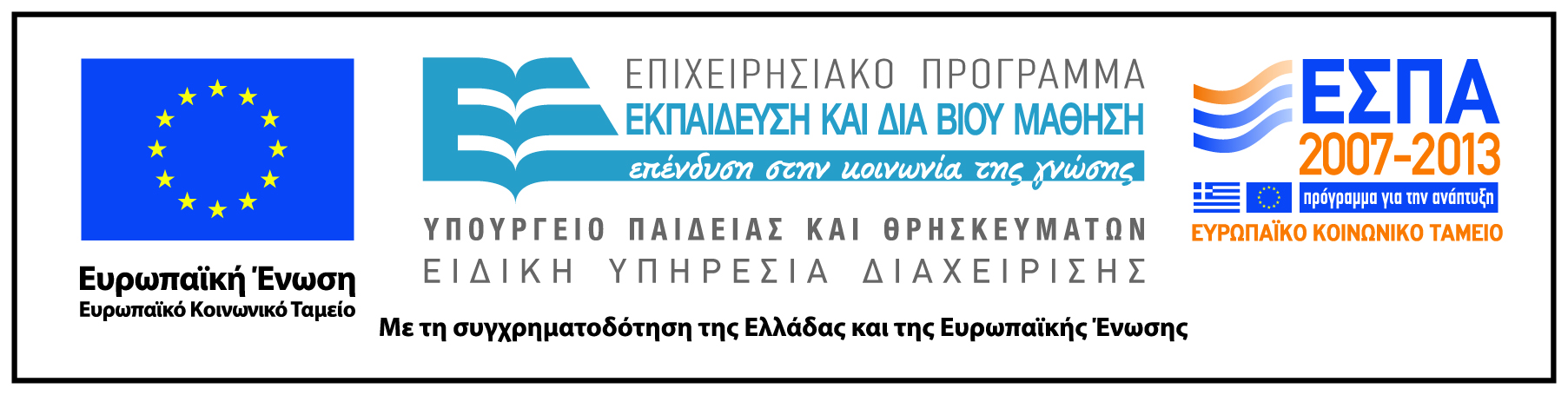